ΠΥΡΟΞΕΝΟΣ
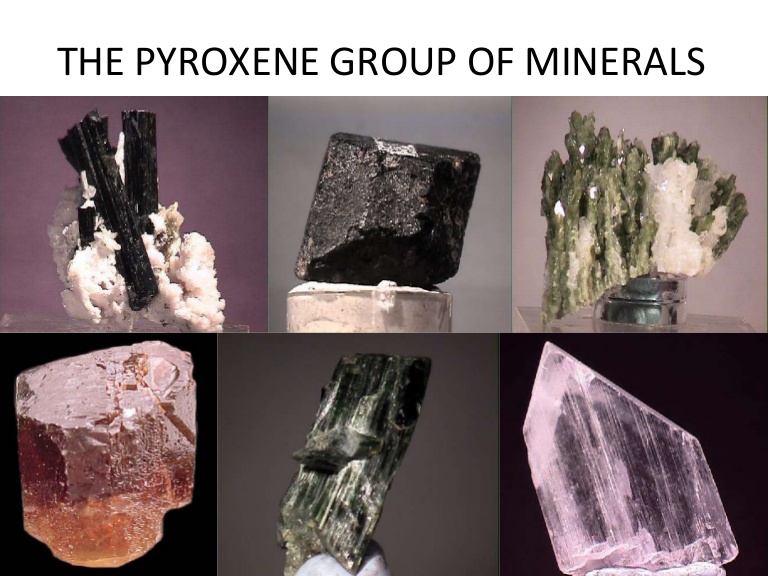 Δαφνάκη Δήμητρα
Μαζαράκη Άρτεμη
Χλουβεράκη Ειρήνη
ΙΝΟΠΥΡΙΤΙΚΑ ΟΡΥΚΤΑ
Ο στερεός φλοιός και ο μανδύας της γης αποτελείται από πυριτικά ορυκτά που σαν βάση έχουν τα τετράεδρα του πυριτίου (SiO4)-4Τα τετράεδρα αυτά παρουσιάζονται στα ορυκτά με διάφορες διατάξεις.
    Π.χ. σε απλές ή διπλές αλυσίδες[ΑΛΥΣΟΠΥΡΙΤΙΚΑ Ή ΙΝΟΠΥΡΙΤΙΚΑ ΟΡΥΚΤΑ]
Αποτελούνται από τρεις ομάδες :
Πυρόξενοι
Πυροξενοειδή
Αμφίβολοι
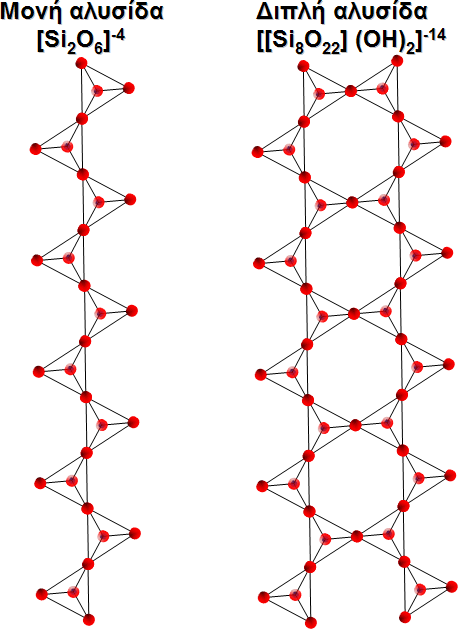 ΧΗΜΙΚΗ ΣΥΣΤΑΣΗ
Ο γενικός τύπος του πυρόξενου είναι : M2M1(Al,Si)2O6
όπου Μ1 : ( Na+), (Ca2+), (Mn2+), (Fe2+), (Mg2+), (Li+)
               Μ2 :   (Mn2+), (Fe2+), (Mg2+), (Fe3+), (Al3+), (Cr3+), (Ti4+)
ΜαγνησιοσιδηροΥχοι ΠυρΟξενοι
Ορθοπυρόξενοι ή ρομβικοί πυρόξενοι
Ενστατίτης (enstatite)
                  Mg2Si2O6
Σιδηροσιλίτης (ferrosilite) Fe2Si2O6
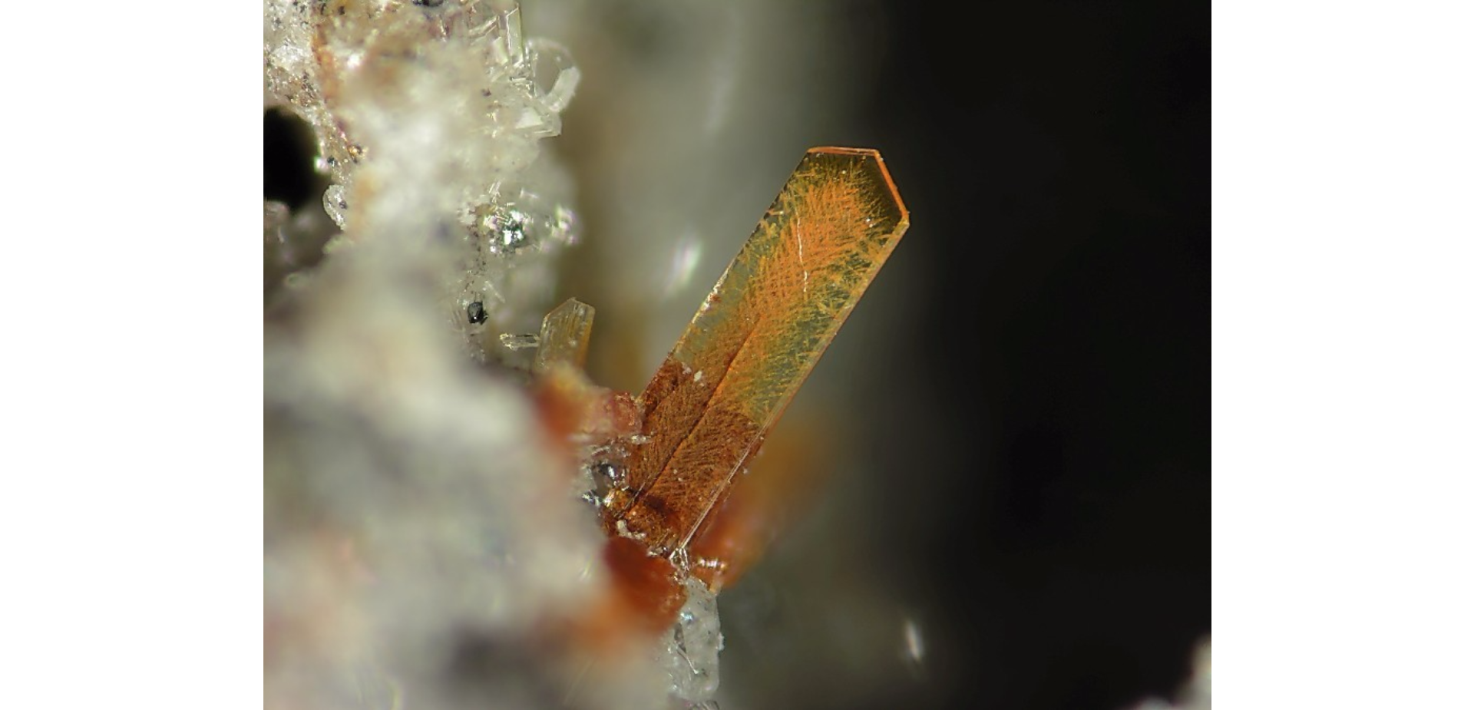 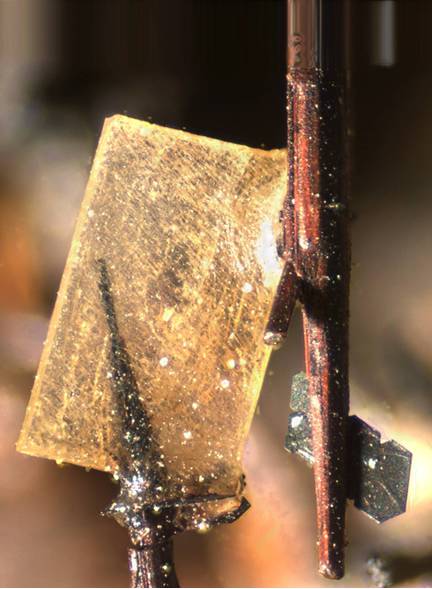 Τετραγωνικό (ορθορομβικό) σύστημα
ΜαγνησιοσιδηροΥχοι ΠυρΟξενοι
Ασβεστιούχοι Κλινοπυρόξενοι
Εσσενεϊτης (esseneite)CaFe(Al ,Si)2O6
Εδενβεργίτης (hedenbergite)CaFeSi2O6
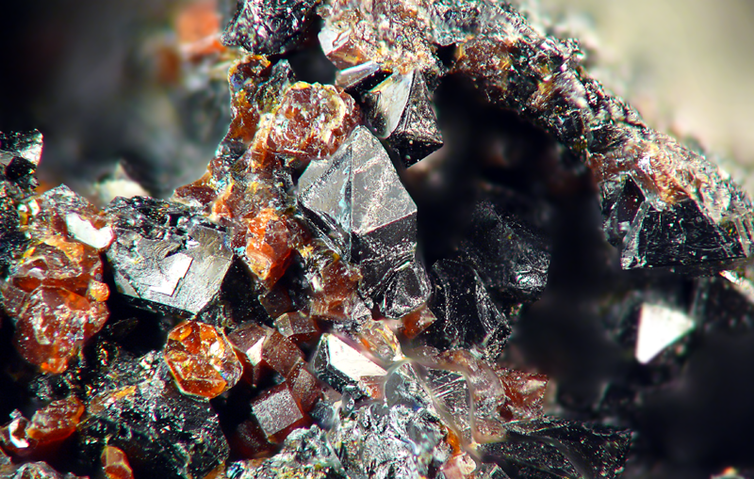 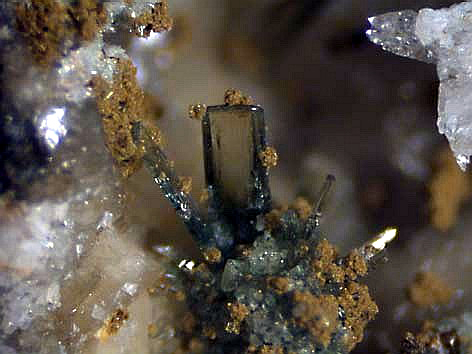 Μονοκλινείς
ΜαγνησιοσιδηροΥχοι ΠυρΟξενοι
Ασβεστιούχοι Κλινοπυρόξενοι
Διοψίδιος (diopside) CaMgSi6O6
Αυγίτης (augite) (Ca,Mg,Fe, Al)2(Al ,Si)2O6
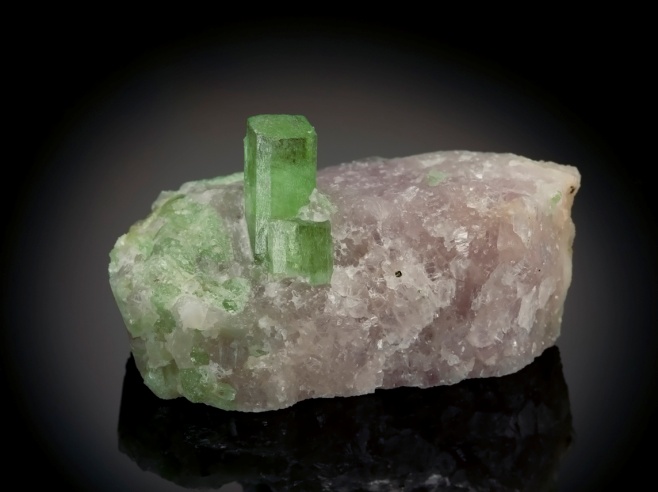 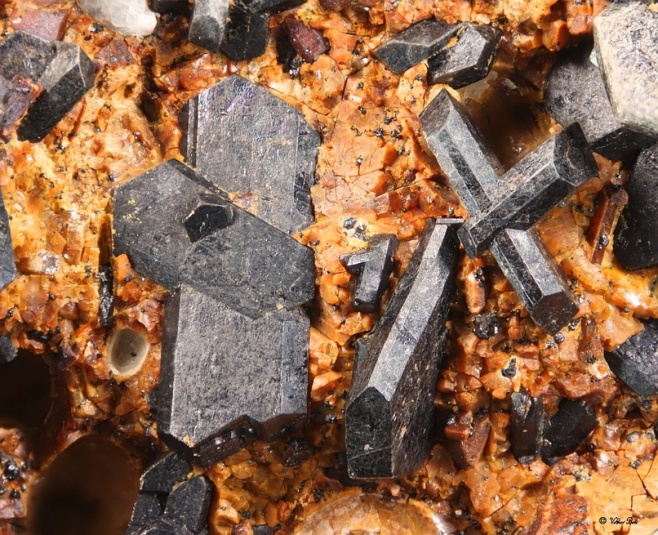 Μονοκλινείς
ΜαγνησιοσιδηροΥχοι ΠυρΟξενοι
Ασβεστιούχοι Κλινοπυρόξενοι
Πετεδουννίτης(petedunnite)CaZnSi2O6
Ιοχαννσενίτης (johannsenite)Ca(Fe ,Mn)Si2O6
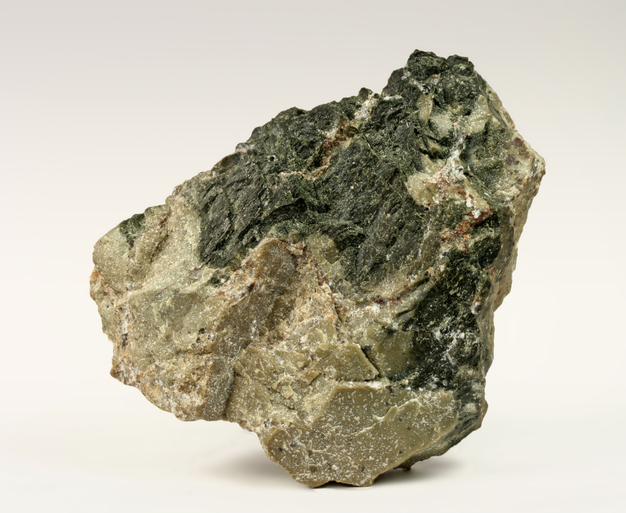 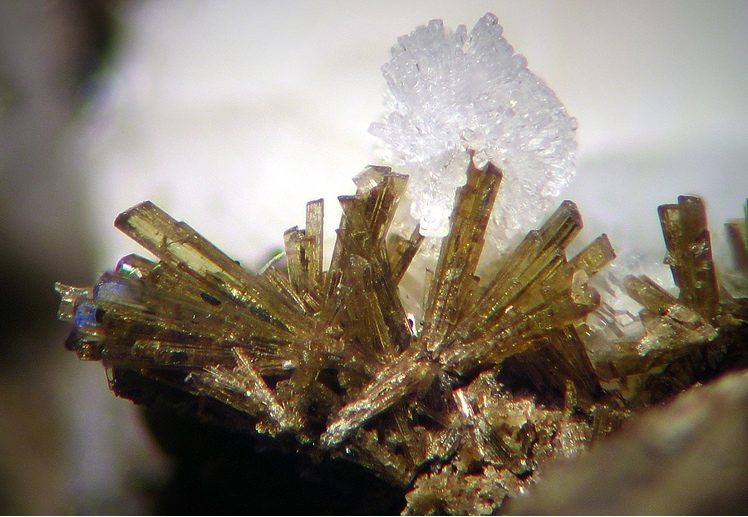 Μονοκλινείς
Ασβεστιονατριουχοι Κλινοπυροξενοι
Ομφακίτης (omphacite)(Ca ,Na)(Mg, Fe, Al)Si2O6
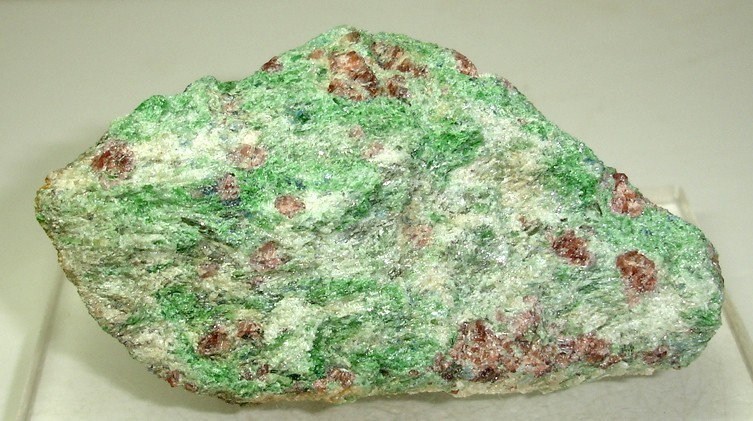 Μονοκλινής
Νατριουχοι Κλινοπυροξενοι
Ιαδεϊτης (jadeite)NaAlSi2O6
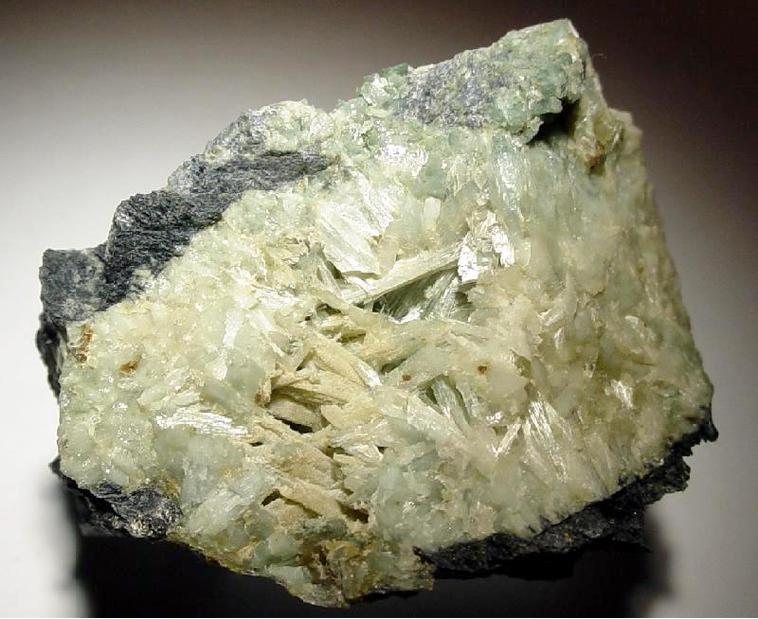 Κοσμοχλόρης (kosmochlor)NaCrSi2O6
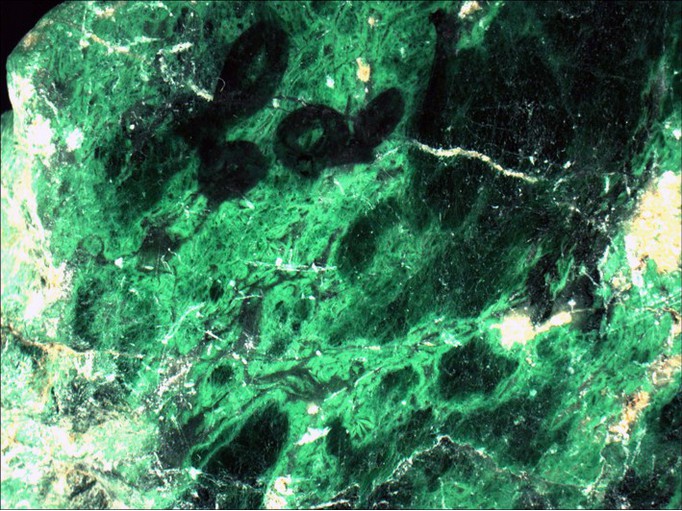 Μονοκλινείς
Νατριουχοι Κλινοπυροξενοι
Αιγιρίνης ή Ακμίτης (aegerine-acmite)NaFeSi2O6
Ιαρβισίτης (jarvisite)ΝaScSi2O6
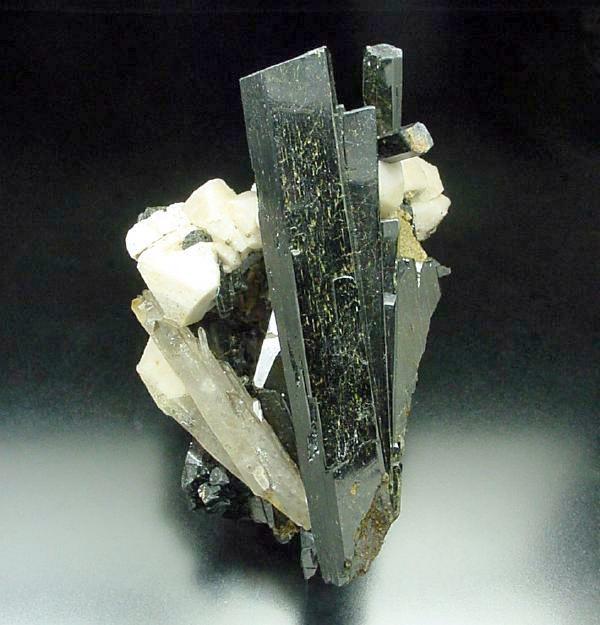 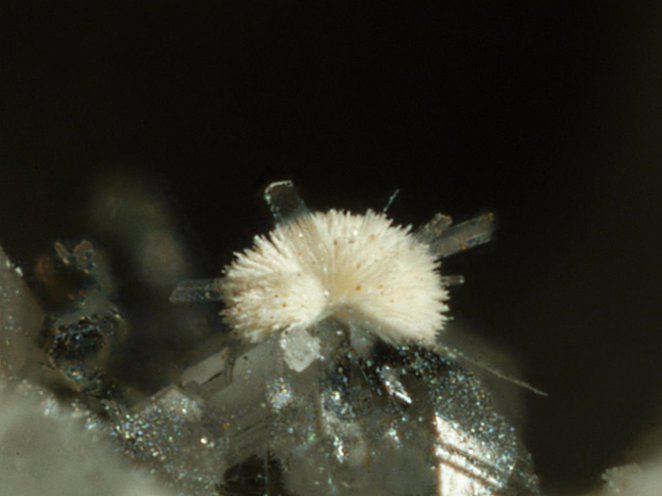 Μονοκλινείς
Λιθιουχοι Κλινοπυροξενοι
Σποδουμένης (spodumene- kunzite) LiAlSi2O6
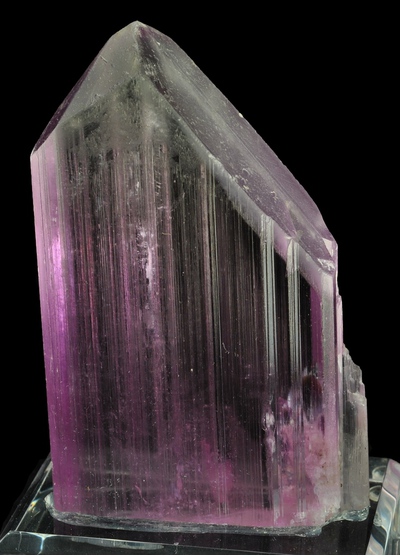 Μονοκλινής
ΧΡΗΣΕΙΣ
Σποδουμένης
Πηγή λιθίου για:
φαρμακευτικά προϊόντα
μπαταρίες
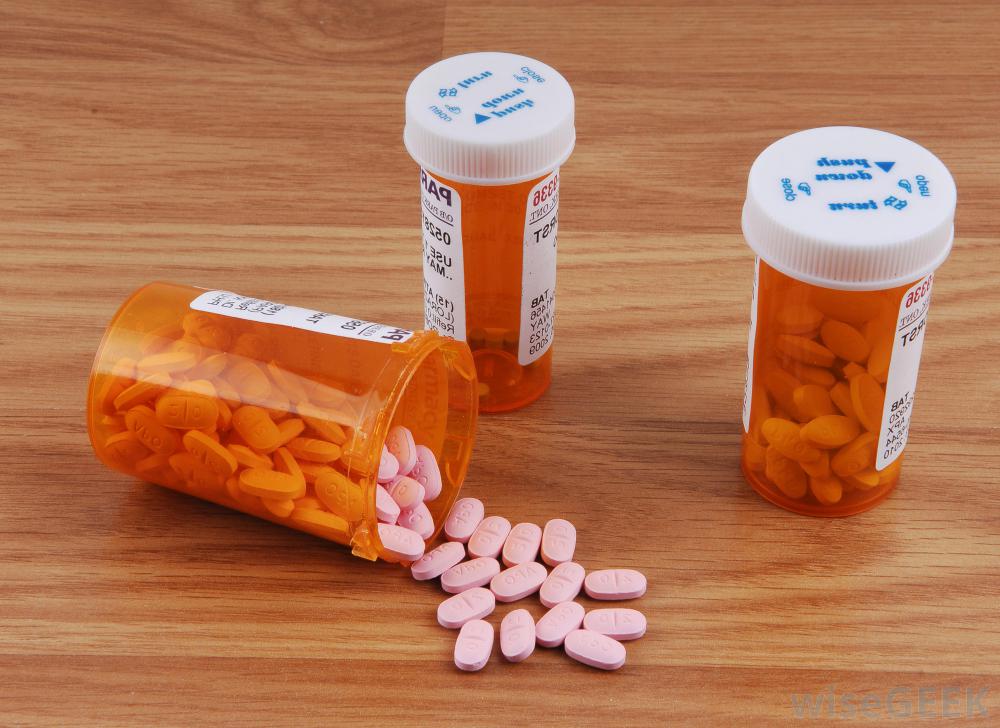 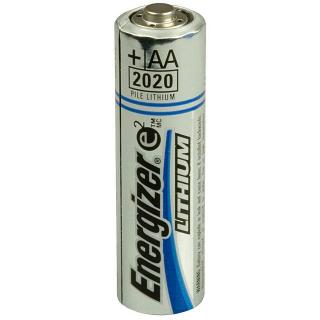 λιπαντικά
κεραμικά
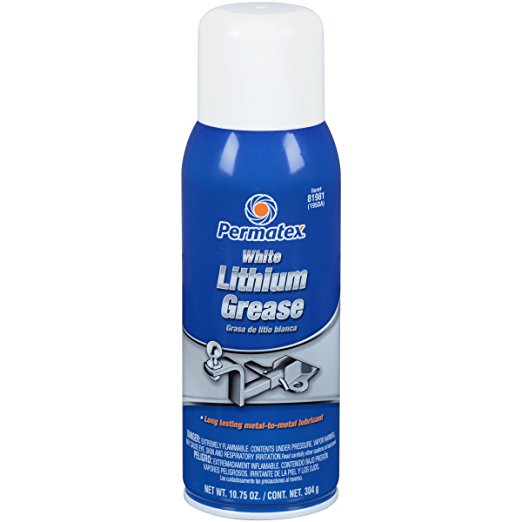 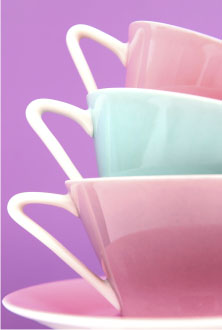 ΧΡΗΣΕΙΣ
Διοψίδιος, Ιαδεϊτης
διακοσμητικά υλικά 
πολύτιμοι λίθοι
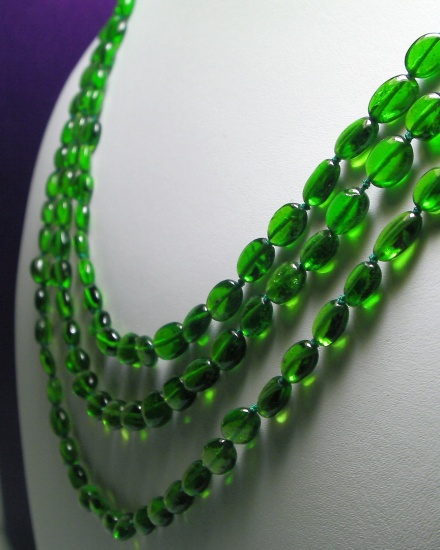 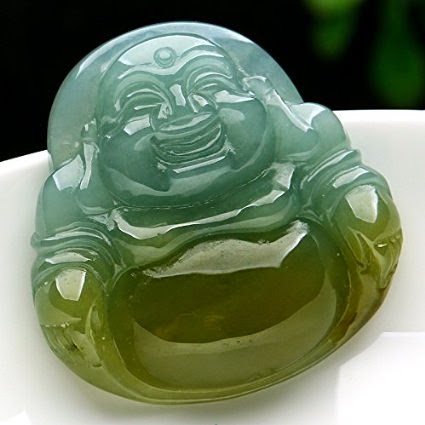 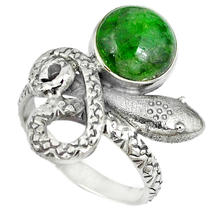 ΣΤΗΝ ΕΛΛΑΔΑ…
Στρατώνι
Σέρρες
Ξάνθη
Δράμα
Βροντού
Καβάλα
Μαρώνεια
Σιθωνία
Κροκεές
ΒΙΒΛΙΟΓΡΑΦΙΑ
www.eclass.upatras.gr

www.mindat.org
 
«Ορυκτολογία Πετρολογία » , ΣΤΕΡΓΙΟΣ Σ. ΘΕΟΔΩΡΙΚΑΣ  Ph.D. Καθηγητής Πανεπιστημίου